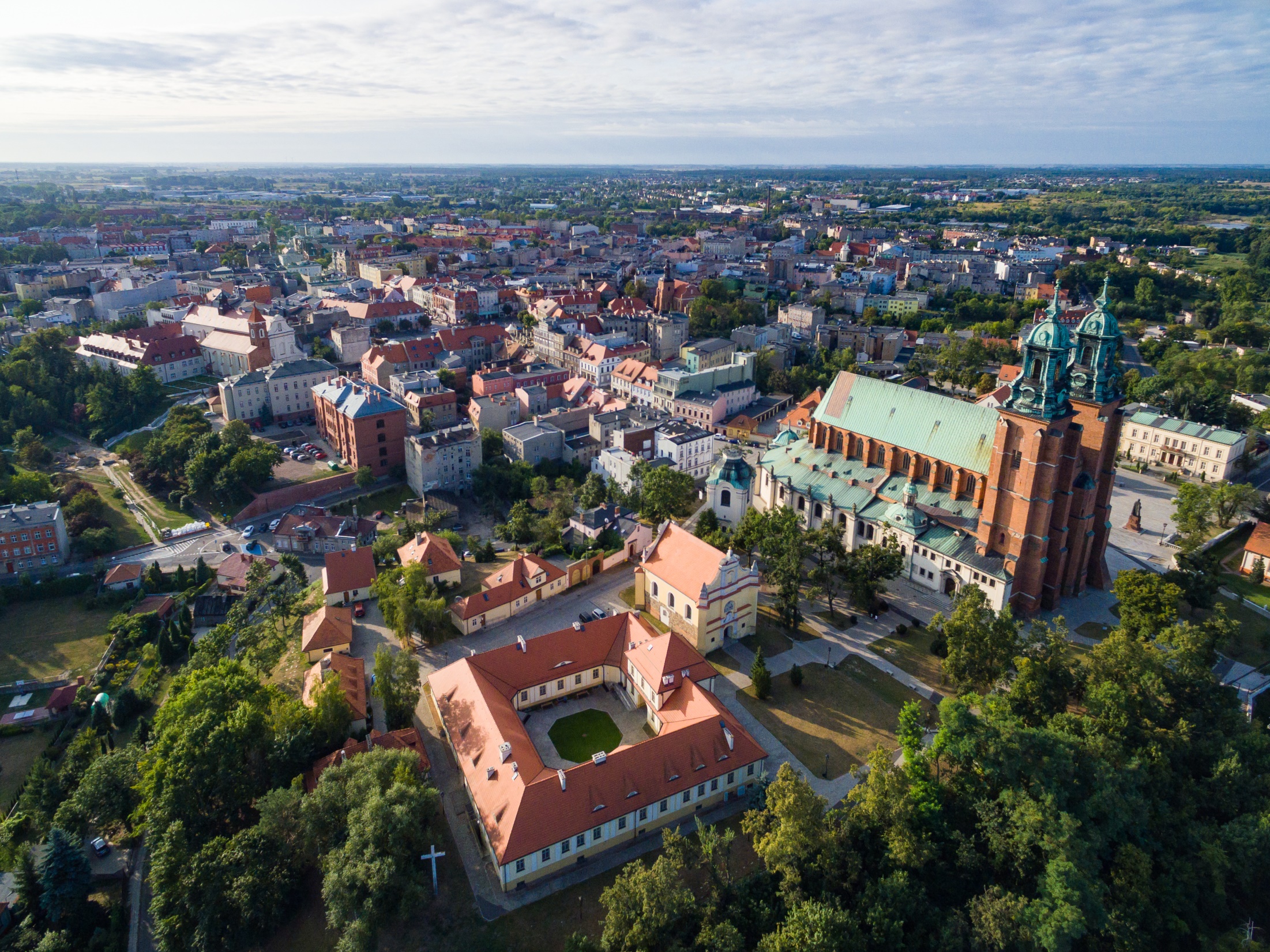 Badanie na zlecenie Urzędu Miejskiego w Gnieźnie
Badania potrzeb osób starszych w Mieście Gnieźnie
Pracownia Badań Rynkowych 
GSW Milenium
Gniezno 2021
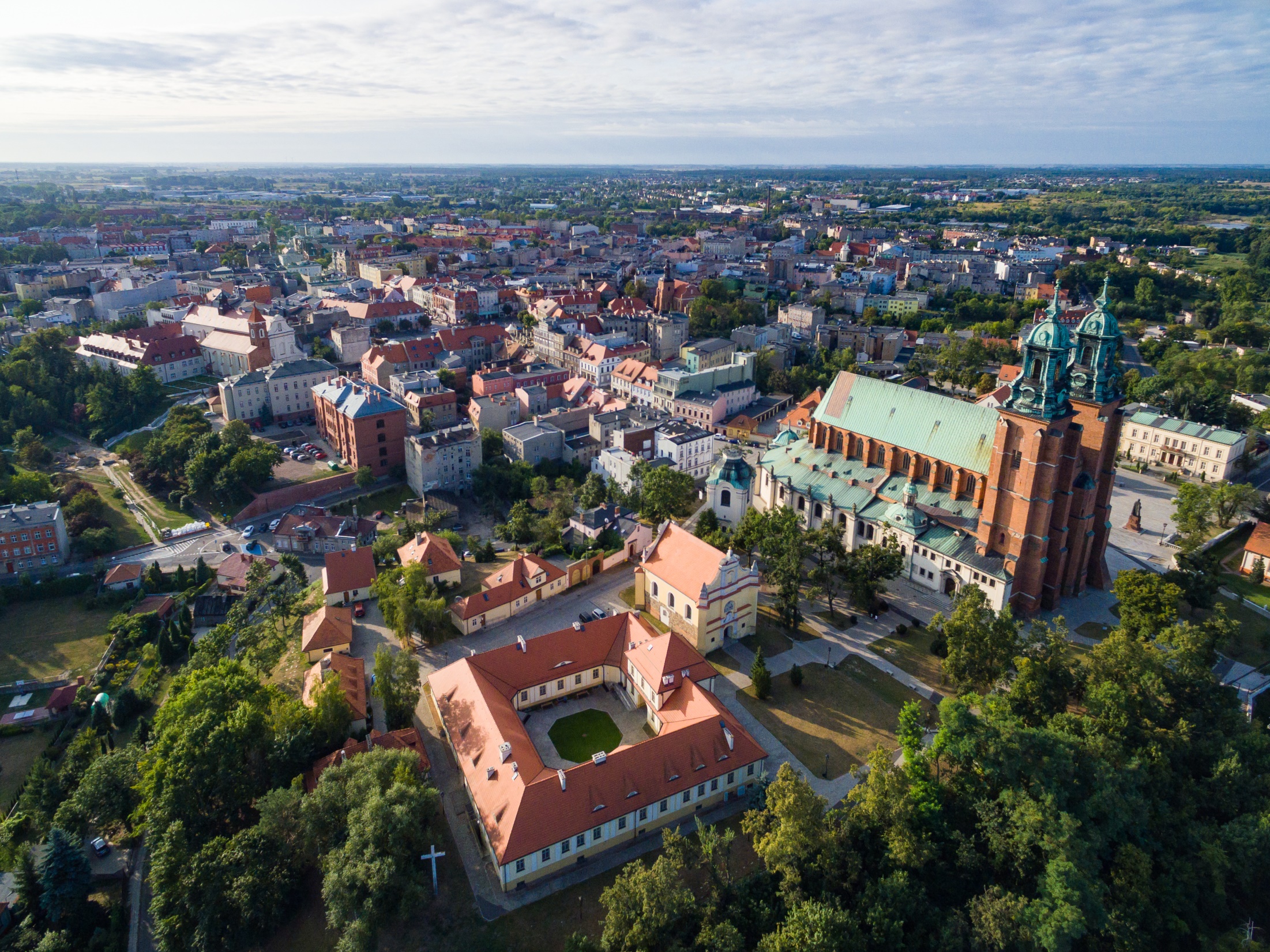 Badanie na zlecenie Urzędu Miejskiego w Gnieźnie
Charakterystyka badań
Pracownia Badań Rynkowych 
GSW Milenium
Gniezno 2021
Badanie na zlecenie Urzędu Miejskiego w Gnieźnie
Charakterystyka badań
Badania zrealizowano we wrześniu i październiku 2021 roku.

Realizacja obejmowała:
200 kwestionariuszy PAPI zrealizowanych metodą CLT w dwóch lokalizacjach wskazanych przez UM Gniezna (Stary Ratusz oraz lokal na Osiedlu Winiary);
10 IDI z Seniorami w różnym wieku, mieszkającymi w różnych częściach miasta – realizacja w Starym Ratuszu;
5 IDI z lokalnymi ekspertami – wywiady z przedstawicielami gnieźnieńskich instytucji działających na rzecz Seniorów i zrzeszających Seniorów oraz z Panią Oliwią Komorowską Pełnomocniczką Prezydenta do spraw Seniorów – realizacja w siedzibie Miejskiej Rady Seniorów.
Badanie na zlecenie Urzędu Miejskiego w Gnieźnie
Charakterystyka próby w badaniach CLT – 1
Badania realizowano w dwóch lokalizacjach:



Zrealizowano je z 200 osobami, w tym:



Warto podkreślić, że „starość jest kobietą” – płeć jest też jednym z niewielu czynników istotnie różnicujących opinie Seniorów w niektórych obszarach, załącznik 1.

Przede wszystkim działania dla Seniorek – czy inne dla Seniorów?
Badanie na zlecenie Urzędu Miejskiego w Gnieźnie
Charakterystyka próby w badaniach CLT – 2
Przebadano 200 osób, w tym:








Pytanie, czy i na ile Gniezno może, powinno, planuje „przyciągać” Seniorów?

Niestety badania wskazały na istotne wyzwanie, jakim dla wielu Seniorów jest zima. Rozwiązaniem jest spędzanie tego okresu w części, bądź w całości, „u rodziny”, nierzadko za granicą. Czy Gniezno będzie musiało „walczyć” o swoich Seniorów?

„Zimowe” życie „przy rodzinie” dostarcza argumentów do refleksji nad jakością życia w Gnieźnie.
Badanie na zlecenie Urzędu Miejskiego w Gnieźnie
Charakterystyka próby w badaniach CLT – 3
Przebadano 200 osób, w tym:









Badani rzadko pracują – jest to jednak z pewnością jeden z tych czynników, które należy uważnie monitorować; ewentualne obniżenie dochodów lub znaczny wzrost kosztów życia może „wypychać” Seniorów z powrotem na rynek pracy.

Finansowa zależność od renty/emerytury wyznacza bliski „horyzont” możliwości – to często czynnik istotnie określający chęć współuczestniczenia, zaangażowania w działalność na rzecz Seniorów – zagrożenie ubóstwem uprawdopodabnia wykluczenie społeczne. Walka z tym pozostaje poza kompetencjami Urzędu Miejskiego w Gnieźnie.
Badanie na zlecenie Urzędu Miejskiego w Gnieźnie
Charakterystyka próby w badaniach CLT – 4
Gospodarstwa domowe badanych osób:








Gospodarstwa domowe badanych osób nie stanowią współcześnie przestrzeni zajmowanych przez rodziny wielopokoleniowe.
Pozornie to mniej obowiązków opiekuńczych związanych z posiadaniem wnucząt, w praktyce - nierzadko konieczność prowadzenia dwóch gospodarstw domowych – Seniora/Seniorów i dzieci z wnuczętami.
Warto jednak podkreślić, iż część Seniorów żyje „samodzielnie”, wolna od obowiązków opieki nad dziećmi, wnukami, czy własnymi rodzicami, innymi członkami rodzin i ci wydają się być szczególnie ważni jako potencjalni kandydaci na klientów Wydziału Spraw Społecznych Urzędu Miejskiego w Gnieźnie.
Badanie na zlecenie Urzędu Miejskiego w Gnieźnie
Podstawowe cechy dystynktywne wybranych grup Seniorów
Cztery podstawowe grupy Seniorów (mogą się przecinać, nie są rozłączne):
„opiekunowie” – pomagają dzieciom w wychowaniu wnuków, bądź własnym rodzicom w mocno podeszłym wieku, innym członkom rodziny; dla nich ta opieka to znaczne wyzwanie i jednocześnie ograniczenie zainteresowania wydarzeniami dla seniorów organizowanymi przez miasto,
„działkowcy” – przez znaczną część roku, od marca/kwietnia do października swoją energię i wolny czas wydatkują na działce i nie bardzo są zainteresowani alternatywnymi ofertami; pozostaje jednak wyzwanie jakim dla miasta jest zaoferowanie aktywności w okresie zimowym,
„potencjalni uczestnicy” – różny wiek, różna sytuacja w domu – samotność lub para; osoby nieobciążone obowiązkami opieki, bądź „doglądania” działki; te osoby mają czas, ograniczone, ale jednak, wolne środki, część z nich także gotowość do pozytywnej reakcji na ofertę miasta,
„niezdolni” – osoby w złym stanie zdrowia; nierzadko osoby borykające się z problemami finansowymi; nierzadko osoby, które potrzebowałyby wsparcia w samym wyjściu „do ludzi” – deficyty kompetencji społecznych powodowane samotnością, wieloletnim dystansem (przestrzeń dla pracowników socjalnych).
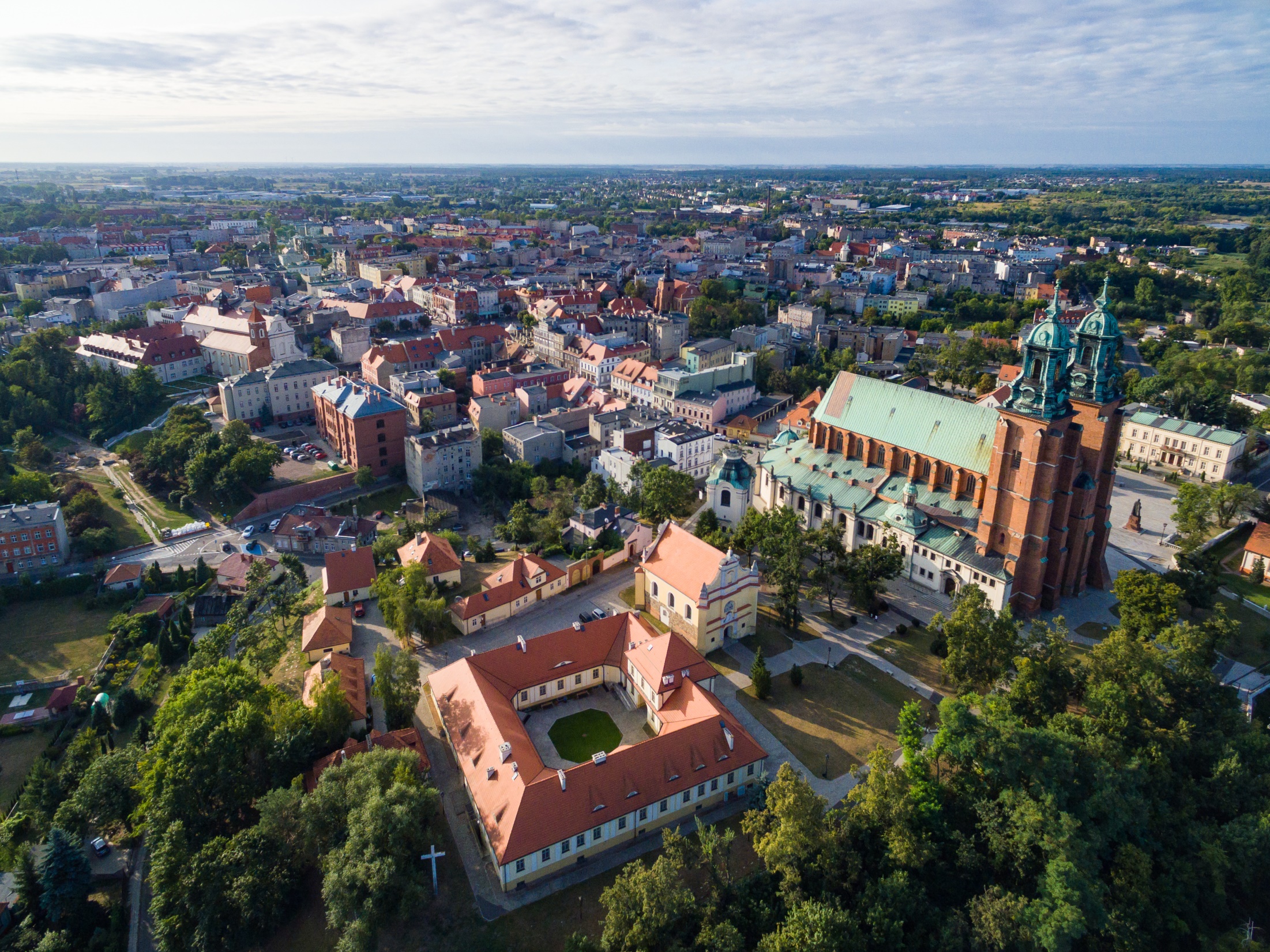 Badanie na zlecenie Urzędu Miejskiego w Gnieźnie
Komunikacja
Pracownia Badań Rynkowych 
GSW Milenium
Gniezno 2021
Badanie na zlecenie Urzędu Miejskiego w Gnieźnie
Gnieźnieńskie kanały komunikacji – 1
Pytania podstawowe:

Jak komunikować się z Seniorami?
Jakie kanały wykorzystywać w tym celu?
Czym różni się komunikacja Miasta z tą grupą wiekową?

Faktycznie mając na uwadze dynamiczny charakter współczesnych rozwiązań komunikacyjnych należy odpowiedzi na te pytania szukać w sposób ciągły – monitorować zachodzące zmiany, dostosowywać działania Urzędu Miejskiego w tym obszarze do tych zmian właśnie, nie zadowalać się „chwilową” skutecznością.

Od strony doboru kanałów przekazywania informacji seniorom w Gnieźnie należy podkreślić konieczność wykorzystywania do skutecznej komunikacji z tą właśnie grupą faktycznie wszystkich dostępnych kanałów komunikacji – i nowoczesnych i tradycyjnych. Rezygnacja z któregokolwiek z nich, na chwilę obecną, może oznaczać utrudniony dostęp do określonych kategorii Seniorów.
Badanie na zlecenie Urzędu Miejskiego w Gnieźnie
Gnieźnieńskie kanały komunikacji – 2
Badania potwierdziły, że Internet to przestrzeń komunikacji, która jest skutecznie eksplorowana przez Seniorów w dwóch wymiarach:
Informacyjnym – to stąd pozyskują oni bardzo często wiedzę na temat tego, co dzieje się w mieście.
Komunikacyjnym – to tutaj dochodzi do wymiany poglądów, czy opinii o działaniach Urzędu Miejskiego, czy Prezydenta.
Jednocześnie nie można zakładać, że sam Internet jest wystarczającym kanałem komunikacji z Seniorami.
Gnieźnieńskie kanały komunikacji – 3
Badanie na zlecenie Urzędu Miejskiego w Gnieźnie
Gnieźnieńskie kanały komunikacji – 4
Mając na uwadze różne wymiary funkcjonowania Miasta można stwierdzić deklarowaną przez Seniorów satysfakcję z poziomu komunikacji zapewnianej przez władze Miasta, a związanej z różnymi miejskimi akcjami i wydarzeniami.

Jest to właściwe miejsce do tego, by rozróżnić dwie kwestie związane z informowaniem Seniorów o tym, co dzieje się w Mieście, co pozwoli lepiej zrozumieć ich ogólną satysfakcję w tej materii:
Zasadnicza skuteczność informowania;
Pewne niedostatki w zakresie przekonywania do udziału.

Bycie osobą dobrze poinformowaną nie pociąga za sobą konieczności aktywności. Wydawać się może, że niesatysfakcjonująca frekwencja to konsekwencja niedomagającego procesu komunikacji – jednak to, że o czymś wiemy, nie jest równoznaczne z uczestnictwem.

Niemniej jednak w Gnieźnie, co potwierdzają badania, nieobecność to także konsekwencja nieświadomości, czyli niedostatecznie efektywnej komunikacji.
Badanie na zlecenie Urzędu Miejskiego w Gnieźnie
Gnieźnieńskie kanały komunikacji – 5
Niezależnie od stwierdzonych niedomagań komunikacji Urzędu Miejskiego z Seniorami, ci ostatni pozytywnie odnoszą się do tej kwestii:
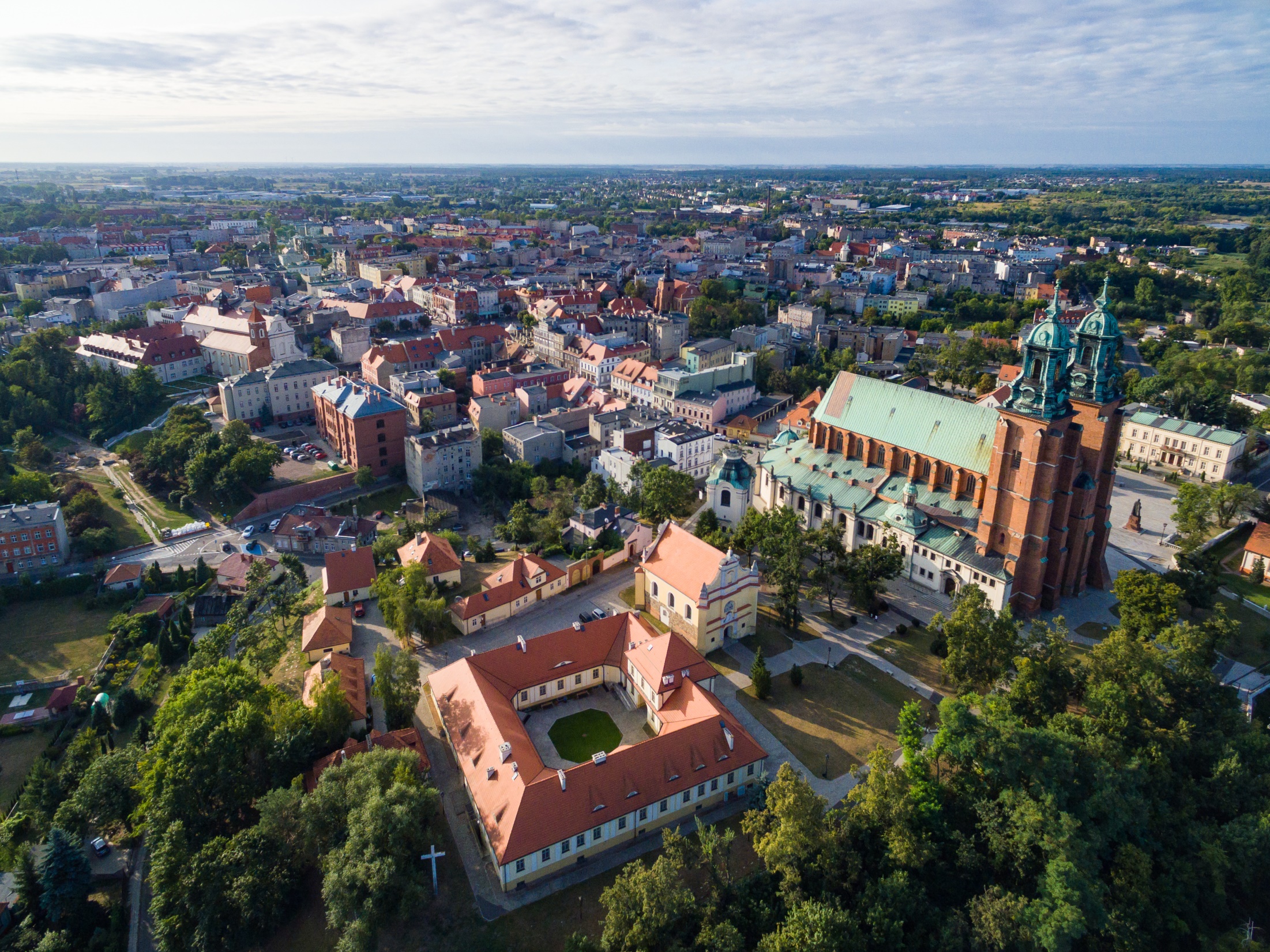 Badanie na zlecenie Urzędu Miejskiego w Gnieźnie
Senior Obywatel
Pracownia Badań Rynkowych 
GSW Milenium
Gniezno 2021
Badanie na zlecenie Urzędu Miejskiego w Gnieźnie
Senior – obywatel
Badanie na zlecenie Urzędu Miejskiego w Gnieźnie
Senior – obywatel cd
Badanie na zlecenie Urzędu Miejskiego w Gnieźnie
Senior – obywatel cd
Kwestia zaangażowania, czy po prostu udziału mieszkańców w procesach decyzyjnych na poziomie samorządów lokalnych to zagadnienie kluczowe dla kondycji społeczeństwa obywatelskiego – poczucie sprawstwa (postulowane).
Przedstawione na dwóch powyższych wykresach dane sugerują, że gnieźnieńscy Seniorzy pozytywnie oceniają analizowane aspekty. Niemniej jednak warto dokonać pewnego „przeglądu” stanu faktycznego i zastanowić się szczególnie nad możliwościami, jakie Urząd Miejski stwarza obywatelom, chcącym przekazać uwagi dotyczące sposobu funkcjonowania Miasta. Badania jakościowe dowiodły, że Seniorzy chcą komunikować się z Miastem, dlatego należy:
Przeanalizować i potwierdzić skuteczność przekazywania do właściwych organów informacji otrzymywanych od obywateli przez Straż Miejską.
Przeanalizować i potwierdzić skuteczność przekazywania do właściwych organów informacji otrzymywanych od obywateli drogą telefoniczną.
Przeanalizować i potwierdzić skuteczność przekazywania do właściwych organów informacji otrzymywanych od obywateli w trakcie spotkań bezpośrednich.
Utworzyć/poprawić skuteczność przyjmowania, archiwizowania i analizowania informacji od obywateli.
Sukcesy Władz Miasta
 – opinie Seniorów 1
Badanie na zlecenie Urzędu Miejskiego w Gnieźnie
Sukcesy Władz Miasta – opinie Seniorów 2
Zaniechania Władz Miasta
 – opinie Seniorów 1
Badanie na zlecenie Urzędu Miejskiego w Gnieźnie
Zaniechania Władz Miasta – opinie Seniorów 2
Seniorzy mają precyzyjnie sformułowane oczekiwania względem Miasta związane z przymiotami wieku: 
Drogi i chodniki rozumiane łącznie, tak zresztą często wskazywane – Seniorzy postrzegają ulicę „szeroko” jako przestrzeń poruszania się samochodów, rowerów i pieszych dostosowaną do potrzeb wszystkich uczestników ruchu wraz z niezbędną i zapewniającą bezpieczeństwo infrastrukturą. Cel:
Chodniki równe, krawężniki niskie, przejścia z „długim” zielonym i dobrze oświetlone;
Nierówne chodniki uniemożliwiają bezstresowe i bezpieczne poruszanie się po mieście, bez nich nie ma mowy o aktywizacji Seniorów.
Zieleń, jak zostało to już wcześniej opisane, to czynnik wielowymiarowy.
Brud – nie licuje z „dumą” Pierwszej Stolicy Polski.
Bezpieczeństwo – Seniorzy rozumieją je specyficznie; odczuwają zagrożenie nie tylko w ramach działań wymierzonych bezpośrednio w nich, ale także w odniesieniu do szerszego kontekstu sytuacji – za szybko, za głośno, zbyt agresywnie wokół; poczucie bezpieczeństwa związane z obecnością Policji, Straży Miejskiej, monitoringu – tego oczekują.
Opieka zdrowotna – kwestia zdrowia jest absolutnie fundamentalna.
Sposób rozumienia, interpretowania tych punktów mógłby zostać zmieniony w części np. dzięki działaniom Wydziału Spraw Społecznych Urzędu Miejskiego w Gnieźnie.
Wyzwania na przyszłość
 – opinie Seniorów 1
Badanie na zlecenie Urzędu Miejskiego w Gnieźnie
Wyzwania na przyszłość – opinie Seniorów 2
Badania potwierdziły spójną wizję oczekiwań Seniorów wobec Miasta:
Najczęściej oczekiwania Seniorów związane są z opieką zdrowotną i profilaktyką zdrowotną. Jest to o tyle istotne, że o ile wpływ Miasta na opiekę zdrowotną jest ograniczony, to już profilaktyka zdrowotna jest przedmiotem zainteresowania Urzędu Miejskiego w Gnieźnie. Pokazuje to także dużą świadomość Seniorów w przedmiotowym obszarze – to wyzwanie dla Wydziału Spraw Społecznych.
Drogi i chodniki. Przedmiotem zainteresowania dla Seniorów jest nie tylko komfort i wygoda pieszego przemieszczania się po Mieście, ale faktycznie bezpieczeństwo zdrowotne – możliwe działania Wydziału Spraw Społecznych.
Rynek pracy to kolejna przestrzeń, o którą powinno zdaniem Seniorów zadbać Miasto. Jest to oczekiwane zorientowane wokół „powrotu” dzieci do domu lub ograniczania czasu spędzonego poza domem, a będącego konsekwencją dojazdów – nie jest to obszar kompetencji Wydziału Spraw Społecznych.
Oferta dla Seniorów – Seniorzy są wstrzemięźliwi w formułowaniu oczekiwań względem Miasta, zorientowanych na ich oczekiwania. Niemniej jednak jest to potwierdzenie kształtujących się potrzeb, których zaspokojenie w bliskiej przyszłości stanie się jednym z kluczowych zadań samorządów lokalnych.
Badanie na zlecenie Urzędu Miejskiego w Gnieźnie
Miasto jego instytucje i Władze – opinie Seniorów 1
Badania
Badanie na zlecenie Urzędu Miejskiego w Gnieźnie
Miasto jego instytucje i Władze – opinie Seniorów 2
Badania ukazują ogólną satysfakcję seniorów z działań Urzędu Miejskiego w okresie pandemii COVID 19. Jest to o tyle istotne, że faktycznie w znacznej mierze sposób działania Urzędu, efektywność, dostępność dla obywatela są w znacznej mierze konsekwencją ustaleń samego Urzędu, a nie rozwiązań narzuconych „z góry”.
Seniorzy zauważyli także program darmowych maseczek – wielu z nich nie było w Urzędzie Miejskim, ale mogą postrzegać jego działania właśnie w kontekście tej inicjatywy.
Badanie na zlecenie Urzędu Miejskiego w Gnieźnie
Miasto jego instytucje i Władze – opinie Seniorów 3
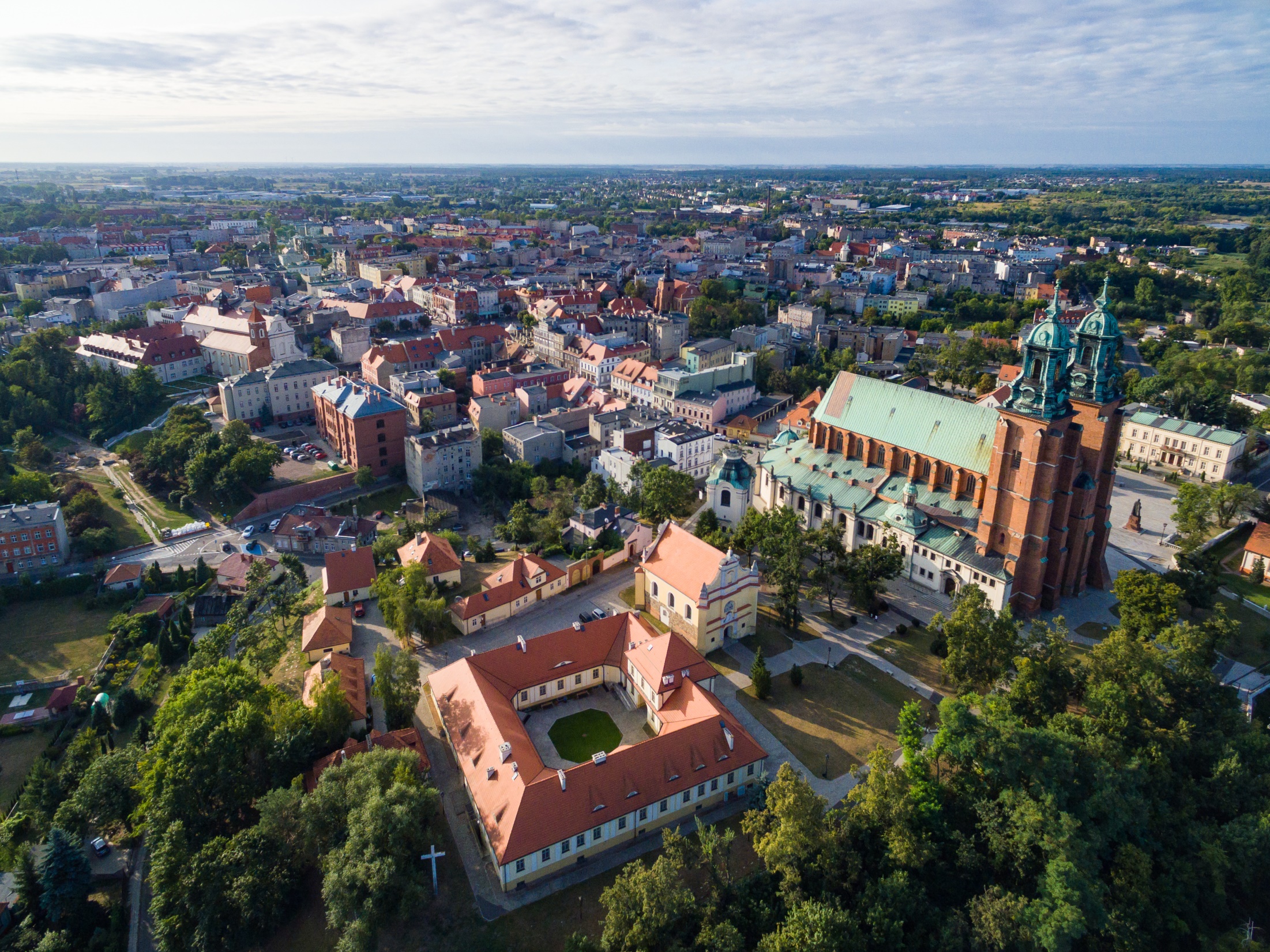 Badanie na zlecenie Urzędu Miejskiego w Gnieźnie
Seniorzy –sami o sobie
Pracownia Badań Rynkowych 
GSW Milenium
Gniezno 2021
Badanie na zlecenie Urzędu Miejskiego w Gnieźnie
Seniorzy w Gnieźnie – bezpieczeństwo
Gniezno postrzegane jest przez Seniorów jako bezpieczne miasto – niemniej jednak w badaniach jakościowych podkreślali potrzebę możliwie częstych patroli Policji i Straży Miejskiej (sam widok radiowozów wydaje się podnosić poczucie bezpieczeństwa).
Badanie na zlecenie Urzędu Miejskiego w Gnieźnie
Seniorzy w Gnieźnie – formy wsparcia 1
Działania Urzędu Miejskiego nie wzbudzają powszechnego poczucia wsparcia, jakie Miasto miałoby zapewniać Seniorom. Te informacje pokazują potrzebę podjęcia stanowczych działań w tym obszarze.
Wydaje się, że znaczna liczba osób niezdecydowanych stanowi grupę, którą można spróbować pozyskać.
Badanie na zlecenie Urzędu Miejskiego w Gnieźnie
Seniorzy w Gnieźnie – formy wsparcia 2
Seniorzy nie odczuwają również istotnego wsparcia ze strony organizacji działających na ich rzecz. Jest to kolejne potwierdzenie ograniczonej skali oddziaływania obecnie funkcjonujących w mieście organizacji, stowarzyszeń i fundacji działających na rzecz Seniorów.
Tworzy to naturalną przestrzeń dla interwencji Wydziału Spraw Społecznych – wsparcie merytoryczne.
Badanie na zlecenie Urzędu Miejskiego w Gnieźnie
Seniorzy w Gnieźnie – formy wsparcia 3
Seniorzy są konsekwentni i deklarują zarówno brak wsparcia ze strony Miasta, jak i pewną powściągliwość jego działań na rzecz tej kategorii wiekowej. 
Ta ocena nie pozostawia także wątpliwości co do konieczności zintensyfikowania działań informacyjnych i promocyjnych odnoszących się do bieżących działań Urzędu Miejskiego.
Badanie na zlecenie Urzędu Miejskiego w Gnieźnie
Seniorzy w Gnieźnie – formy wsparcia 4
Za podobnie niesatysfakcjonującą uznać należy również ocenę działań sektora NGO w przedmiotowym obszarze.
Po raz kolejny zasadne wydaje się rozstrzygnięcie kwestii jakości działań informacyjnych i promocyjnych  podejmowanych przez analizowane instytucje.
Pokazuje to także konieczność weryfikacji potrzeb szkoleniowych NGO w tym obszarze.
Badanie na zlecenie Urzędu Miejskiego w Gnieźnie
Seniorzy w Gnieźnie – komunikacja 1
W świetle poniższych informacji zrozumiałe staje się wskazywanie przez Seniorów jako źródła informacji o Mieście różnych portali internetowych.
Jest to istotna wskazówka i potwierdzenie konieczności weryfikacji komunikatów internetowych pod kątem wymagań Seniorów – chociażby wielkość czcionki, przejrzystość grafik, itp..
Badanie na zlecenie Urzędu Miejskiego w Gnieźnie
Seniorzy w Gnieźnie – komunikacja 2
Seniorzy postrzegają Internet jako bezpieczną przestrzeń pozyskiwania informacji. Badania jakościowe pozwoliły ustalić, że poczucie to jest konsekwencją edukacji, jaką dziadkowie otrzymują w przedmiotowym zakresie od dzieci i wnuków.
Pytanie, czy jest to jeszcze przestrzeń wymagająca wsparcia ze strony instytucji samorządowych, czy NGO?
Badanie na zlecenie Urzędu Miejskiego w Gnieźnie
Seniorzy w Gnieźnie – komunikacja 3
Telefon komórkowy jest dziś nierozłącznym narzędziem komunikacji, także dla Seniorów. Badania jakościowe wskazują także na poczucie wygody związane z jego użytkowaniem wśród Seniorów i istotną gotowość do wykorzystywania go w różnych celach.
Rodzi się pytanie, czy i jak można ten fakt wykorzystać w działaniach Wydziału Spraw Społecznych.
Na pewno telefon komórkowy jest dziś podstawowym narzędziem komunikacji dla sieci Seniorów skupionych w senioralnych NGO.
Badanie na zlecenie Urzędu Miejskiego w Gnieźnie
Seniorzy w Gnieźnie – komunikacja 5
Seniorzy czują się bezpiecznie używając telefonu. Źródłem wiedzy warunkującej to przekonanie są młodsze pokolenia. Należy przemyśleć jakość tak przekazywanej wiedzy i sytuację Seniorów, którzy nie mogą liczyć na takie wsparcie.
Mimo wszystko komunikaty o Seniorach okradzionych, czy oszukanych z wykorzystaniem telefonu, czy Internetu nie są rzadkością i warto byłoby ustalić w Gnieźnie na ile wsparcie dotyczące świadomości cyfrowych zagrożeń jest oczekiwaną formą wsparcia.
Badanie na zlecenie Urzędu Miejskiego w Gnieźnie
Seniorzy w Gnieźnie – komunikacja 6
Seniorzy w Gnieźnie, mimo wykorzystywania nowoczesnych narzędzi komunikacji, utrzymują realne kontakty z innymi Seniorami. Są one doskonałym kontekstem wymiany informacji i opinii o działaniach Miasta skierowanych do tej kategorii wiekowej.
Niestety niemal jedna trzecia badanych rzadko widuje innych Seniorów i rolą Wydziału Spraw Społecznych jest stworzenie okazji do tego, by te osoby uaktywniły się społecznie.
Badanie na zlecenie Urzędu Miejskiego w Gnieźnie
Seniorzy w Gnieźnie – mobilność 1
Respondenci to osoby samodzielne w perspektywie mobilności w obrębie Miasta. Wydaje się zresztą, że na takich osobach swoje działania powinien skupić Wydział Spraw Społecznych.
Alternatywą jest podejmowanie działań bliżej miejsca zamieszkania Seniorów lub uruchomienie komunikacji celowej.
Badanie na zlecenie Urzędu Miejskiego w Gnieźnie
Seniorzy w Gnieźnie – mobilność 2
Seniorzy biorący udział w badaniu potwierdzają wcześniejsze deklaracje. Ujawnia się też tutaj pewna ich „generalna mobilność” – Miasto jest celem podróży najczęściej co najmniej raz w tygodniu. To pokazuje, że właściwą częstotliwością spotkań w ramach różnego rodzaju inicjatyw jest wyznaczanie terminów najwyżej raz w tygodniu.
Badanie na zlecenie Urzędu Miejskiego w Gnieźnie
Seniorzy w Gnieźnie – mobilność 3
Jedną z oczekiwanych form aktywności postulowanej przez Seniorów są wycieczki. Okazuje się, że o ile różne formy komunikacji, w tym miejska, zapewniają Seniorowi pewną suwerenność w przemieszczaniu się po Gnieźnie, o tyle wyjazdy poza Miasto stanowią „jakąś” barierę dla Seniorów.
Badanie na zlecenie Urzędu Miejskiego w Gnieźnie
Seniorzy w Gnieźnie – dotychczasowe działania 1
Badanie na zlecenie Urzędu Miejskiego w Gnieźnie
Seniorzy w Gnieźnie – dotychczasowe działania 2
Badania ilościowe i jakościowe potwierdziły, że głównym i najważniejszym źródłem informacji o wydarzeniach dla Seniorów organizowanych w Mieście są znajomi. To pokazuje znaczenie bezpośrednich relacji – pytanie: jaka ich część przeniosła się na skutek pandemii COVID 19 do Internetu?
Uwidacznia się tutaj także z całą mocą zależność tych wydarzeń od efektywności komunikacji w ramach sieci (ich podstawą seniorskie NGO).
Badanie na zlecenie Urzędu Miejskiego w Gnieźnie
Seniorzy w Gnieźnie – dotychczasowe działania 3
Badania potwierdziły samodzielność komunikacyjną Seniorów - wspomagają się w tej materii.

Wyzwaniem dla Wydziału Spraw Społecznych jest określenie, jaka jest liczba Seniorów, którzy ograniczają swoją aktywność właśnie ze względu na problemy z mobilnością.
Badanie na zlecenie Urzędu Miejskiego w Gnieźnie
Seniorzy w Gnieźnie – dotychczasowe działania 4
Seniorzy nie mają przesadnie rozbudowanych oczekiwań – są niemal entuzjastycznie nastawieni do różnego rodzaju wydarzeń przygotowywanych specjalnie dla nich przez Urząd Miejski w Gnieźnie, czy NGO.
Badanie na zlecenie Urzędu Miejskiego w Gnieźnie
Seniorzy w Gnieźnie – potrzeby 1
Badanie na zlecenie Urzędu Miejskiego w Gnieźnie
Seniorzy w Gnieźnie – potrzeby 2
Badanie na zlecenie Urzędu Miejskiego w Gnieźnie
Seniorzy w Gnieźnie – potrzeby 3
Badania
Badanie na zlecenie Urzędu Miejskiego w Gnieźnie
Seniorzy w Gnieźnie – potrzeby 4
Badanie na zlecenie Urzędu Miejskiego w Gnieźnie
Seniorzy w Gnieźnie – potrzeby 5
Badania
Badanie na zlecenie Urzędu Miejskiego w Gnieźnie
Seniorzy w Gnieźnie – świadomość środowiska 1
Ogólna świadomość liderów środowiska senioralnego na poziomie deklaracji wydaje się być na stosunkowo wysokim poziomie. Niemniej jednak bliższa analiza pokazuje specyficzny sposób rozumienia tej kwestii wśród Seniorów.
Seniorzy w Gnieźnie – świadomość środowiska 2
Seniorzy w Gnieźnie – świadomość środowiska 3
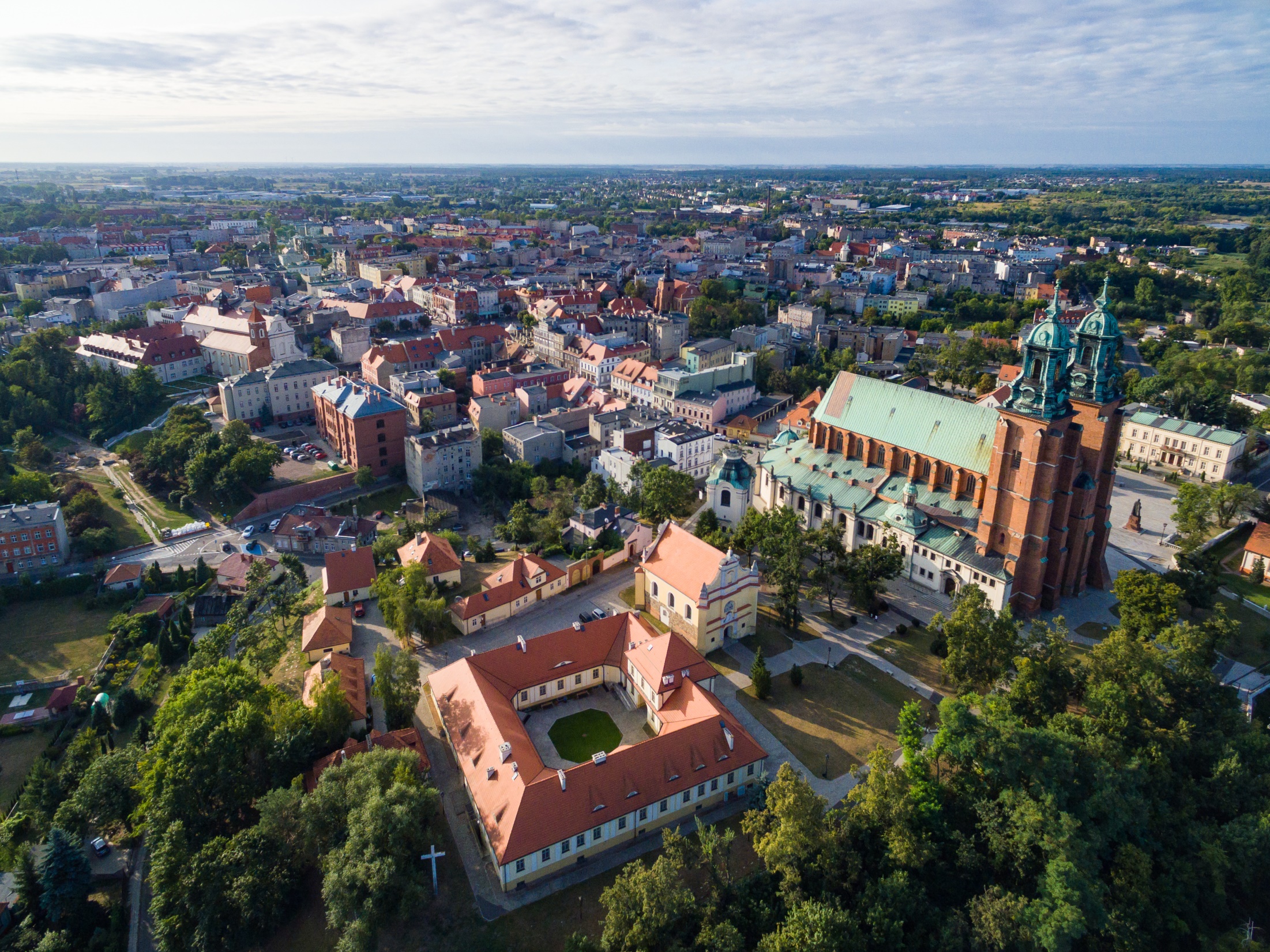 Badanie na zlecenie Urzędu Miejskiego w Gnieźnie
Wnioski i rekomendacje
Pracownia Badań Rynkowych 
GSW Milenium
Gniezno 2021
Badanie na zlecenie Urzędu Miejskiego w Gnieźnie
Wnioski i rekomendacje
Seniorzy nierozbudzeni:
Brak środków,
Brak czasu,
Brak świadomości jak i co można robić w tym wieku.

Proponując „politykę senioralną”, robiąc coś – rozbudzamy potrzeby, nadzieje i świadomość w tym obszarze – przykład zieleni, najlepiej oceniana zmiana i jednocześnie często pojawia się również jako konieczny obszar działań w przyszłości.
Badanie na zlecenie Urzędu Miejskiego w Gnieźnie
Wnioski i rekomendacje
Wygląd skierowany do wewnątrz, wizerunek na zewnątrz – ten wygląd jest tak ważny, bo Gnieźnianie myślą w kategoriach wizerunku, tego jak ich Miasto prezentuje się na zewnątrz, bo to przecież „Pierwsza Stolica Polski”.
Dobrze zrozumieć rolę, wagę, znaczenie i różnice dla mieszkańców w dwóch pozornie podobnych określeniach: wygląd i wizerunek. Gniezno w opinii mieszkańców ma mieć wizerunek zgodny z jego tradycją, historią i ich ze swojego miasta dumą – a do tego potrzebny jest wygląd.
Gnieźnianie myślą inaczej, po „swojemu”: nie tylko „wygląd”, ale również „wizerunek”, nie tylko „rynek pracy”, ale również „atrakcyjność inwestycyjna” – postrzeganie narzędziowe, robi się coś nie tylko dla efektów bezpośrednich. Można im dużo wytłumaczyć – wiele zrozumieją sami. Ławka to nie tylko konieczność dla Seniorów, ale również element wizerunku koniecznego dla przyciągnięcia turystów. Należy budować wielopłaszczyznową komunikację – kilka płaszczyzn skierowanych zarówno do wewnątrz jak i na zewnątrz.
Uwidacznia się to przy padających stwierdzeniach: „mało promocji Miasta”.
Badanie na zlecenie Urzędu Miejskiego w Gnieźnie
Wnioski i rekomendacje
Badani stosunkowo często uczestniczą i są zainteresowani kulturą wysoką.

Seniorzy są mocni/słabi towarzysko. Trudno przebić się do tych sieci.

Seniorzy jednak dość bezkrytyczni wobec tego, co się im oferuje.

Przykład pikniku i jego znaczenia, wagi - w odpowiedziach Seniorów pokazuje faktycznie „ograniczone” spectrum ich oczekiwań. Był piknik, byłem na pikniku, czego chcę – pikników. To dobitnie potwierdza problem ich nieświadomości. Nie jest to problem wszystkich Seniorów, ale znacznej części.

Nieświadomość przejawia się także w stwierdzeniach typu: „Ja nie wiem, gdzie jest ten klub Seniora”.
Badanie na zlecenie Urzędu Miejskiego w Gnieźnie
Wnioski i rekomendacje
Jeżeli Władze nie wiedzą, gdzie konkretnie postawić ławkę, wygładzić chodnik, czy wydłużyć światła na przejściu dla pieszych, to znaczy, że komunikacja jest opracowana (średnio zresztą) tylko w dół. Jak zbudować efektywną komunikację w górę?

Efektywna komunikacja w „górę” i w „dół” ograniczy wagę i znaczenie plotek. A to nimi żywi się szeroko rozumiany Internet. Transparentność uwidacznia się tutaj jako korzystny obowiązek, a działaniem niezbędnym są konsultacje społeczne.
Badanie na zlecenie Urzędu Miejskiego w Gnieźnie
Strategie budowania polityki senioralnej w Gnieźnie cd
Konieczna modernizacja instytucji działających na rzecz Seniorów i skupiających Seniorów:
Te instytucje nie mają w chwili obecnej wystarczającego potencjału wzrostu; nie potrafią, nie są zainteresowane, nie mają rozwiązań organizacyjnych koniecznych przy wzroście liczby członków; 
Są skuteczne w obecnej formule – to należy podkreślić z całą mocą;
Wymagają wsparcia merytorycznego – swoiste „szkoły liderów”; po takim wsparciu powinna zostać dokonana ocena i podjęte dalsze działania.
Badanie na zlecenie Urzędu Miejskiego w Gnieźnie
Komunikacja z Seniorami
Omawiając problem skutecznej komunikacji na linii Urząd Miejski w Gnieźnie – Seniorzy należy podkreślić konieczność rozróżnienia trzech kwestii:
Przekazanie informacji;
Upowszechnienie informacji;
Wykorzystanie informacji.

Problem ze skuteczną komunikacją z Seniorami to konsekwencja niezrozumienia, czy może raczej niewykorzystania powyższego podziału.
Badanie na zlecenie Urzędu Miejskiego w Gnieźnie
Schemat skutecznej komunikacji z Seniorami
By skutecznie komunikować się z Seniorami i jednocześnie by ta komunikacja miała szansę dostarczyć argumentów na rzecz udziału w konkretnym wydarzeniu należy przyjąć następujące założenia:
Seniorzy są zdecydowanie bardziej aktywni towarzysko, odnosi się to także do kontaktów niemal przypadkowych, czy bazujących na relacjach sąsiedzkich (dalekie sąsiedztwo – podstawą może być zamieszkiwanie na tym samym osiedlu, ulicy), niż inne grupy wiekowe.
Przestrzenią/okazją do realizowania tej postawy są „obowiązkowe”, a postulowane przez znaczną część Seniorów, rutynowe, codzienne spacery.
Spacer w sensie komunikacyjnym jest kluczowy, ponieważ:
Pozyskuje się wówczas informacje – plakaty – gdzie umieszczać?;
Przekazuje się informacje – rozmowy z innymi Seniorami;
Przetwarza się informacje – z plakatu, Internetu, radia, telewizji, te od doświadczonej sąsiadki;
Potwierdza się własne stanowisko – okazja do skonfrontowania się z innymi osobami.
Po spacerze, czy wielu spacerach, Senior wie, jest przekonany i przekazuje informacje bliższym znajomym – sąsiedzi, znajomi, rodzina.
Istotna w promocji jest rola plakatu – radio, czy telewizja umożliwiają zbyt krótki kontakt z informacją. Internet, upubliczniający plakat, jest pod tym względem narzędziem skuteczniejszym i bardziej efektywnym.
Badanie na zlecenie Urzędu Miejskiego w Gnieźnie
Nie każdy Senior jest klientem Wydziału Spraw Społecznych Urzędu Miejskiego…
Zdrowie – pełne lub niewymagające „istotnego” wsparcia w trakcie realizacji różnych form aktywizacji (brak przygotowanego personelu, zdolnego zabezpieczyć potrzeby Seniora, wykraczające poza podanie „szklanki wody”); 
Zdrowie – Seniorzy są świadomi swoich możliwości i ograniczeń zdrowotnych;
Wiek – jest bez znaczenia, choć zapewne działania winny być ukierunkowane na młodsze grupy, z prawem do „wcześniejszej” emerytury;
Wiek – istotna jest tutaj jednak nie data urodzenia, a kondycja psychofizyczna konkretnej osoby;
Płeć – raczej kobieta; wdowa/wdowiec;
Płeć – oferta łączona, ale także skierowana przede wszystkim do kobiet lub mężczyzn;
Wykształcenie – współcześnie inne niż obecnie;
Działania nie powinny być skierowane na osoby z istotnymi obciążeniami/deficytami:
Zdrowotnymi,
Czasu,
Dysponujące znacznie ograniczonymi kapitałami:
Społecznymi,
Cywilizacyjnymi,
Finansowymi.
Badanie na zlecenie Urzędu Miejskiego w Gnieźnie
Zadania Wydziału Spraw Społecznych, zorientowane na potrzeby Seniorów
Kanibalizm „marki” – trzeba skatalogować i w miarę możliwości wyznaczyć wyraźne granice działań różnych instytucji Miasta, jak i tych przez niego wspieranych/od niego zależnych. Przede wszystkim jest to kwestia rozgraniczenia przestrzeni działań Miejskiego Ośrodka Pomocy Społecznej i Wydziału Spraw Społecznych Urzędu Miejskiego w Gnieźnie.
Oferta winna uwzględniać działania w obszarze czas wolny/hobby/zainteresowania, a także różnice między płciami. 
Oferta winna uwzględniać także działania w obszarze integracji – postulowane i oczekiwane przez obecnych liderów: spotkania, tańce, zabawa. Piknik organizowany pod koniec lata 2021 spotkał się z bardzo pozytywnym odzewem.
Utworzenie i wdrożenie skutecznych narzędzi identyfikacji Seniorów „w potrzebie”, jak i przede wszystkim Seniorów „z potencjałem” koniecznym do przyjęcia wsparcia ze strony różnych instytucji.
„Kojarzenie” konkretnego Seniora, definiującego „uzasadnione” potrzeby/oczekiwania, z właściwą instytucją poprzez określenie zasobów własnych, publicznych, jak i NGO w obszarze różnych form wsparcia oferowanego Seniorom.